Изследователска етика
Проф. д-р Силвия Александрова-Янкуловска, дмн
Факултет „Обществено здраве“
Медицински Университет -Плевен
1/22/2017
1
План на лекция 6
Видове експерименти (медицински изследвания) с хора
Разработване на нови медикаменти – случаят с Талидомида
Основни етични принципи при експериментиране с хора в Нюрнбергски кодекс и Декларация от Хелзинки.
1/22/2017
2
Какво представлява научният експеримент? 

Това е метод на познанието, при който, за разлика от наблюдението, се осъществява активно въздействие на човека върху природата и изкуствено възпроизвеждане на различни природни явления, с цел опознаване на техните обективни закономерности.
1/22/2017
3
Етапи на провеждане на експеримент
Проучване на научната литература по експерименталния въпрос.
Формулиране на целите, хипотезите за очакваните ефекти, преценка на рисковете и евентуалните ползи от експеримента за напредъка на медицинското познание и изготвяне на план на експеримента.   
Извършване на лабораторни опити.
Експериментиране върху животни.
Медико-биологични изследвания върху хора.
1/22/2017
4
Видове експерименти с хора
Медицински изследвания, съчетани с професионални грижи (клинични изследвания).
Нетерапевтични медицински изследвания, включващи човешки същества (неклинични биомедицински изследвания).
1/22/2017
5
Фази на клинични изпитвания на нови медикаменти
Първата фаза се провежда върху относително малък брой здрави доброволци, на които често се заплаща за участието им. Целта е да се определи каква доза от медикамента е нужна, за да предизвика реакция в човешкия организъм, как организма преработва лекарството, има ли странични и токсични ефекти.
Втората фаза се провежда върху група от пациенти, които страдат от конкретното заболяване, срещу което е насочен медикамента. Целта е да се определи дали лекарството повлиява благоприятно заболяването и дали има вредни странични ефекти.
1/22/2017
6
Фази на клинични изпитвания на нови медикаменти
Третата фаза е клиничният експеримент, при който лекарството се прилага при голям брой пациенти и се сравнява с друго лекарство, ако има такова за съответното заболяване, и/или с плацебо. Където е възможно такива експерименти се провеждат като „двоен сляп опит”, т.е. нито обектите на изследването, нито лекарите знаят кой кое лекарство или плацебо получава.
1/22/2017
7
Фази на клинични изпитвания на нови медикаменти
Четвъртата фаза се извършва след лицензиране на лекарството и излизането му на пазара. През първите няколко години се следи за странични ефекти на лекарството, които не са се проявили в по-ранните фази. Освен това фармацевтичната компания обикновено се интересува колко добре се приема лекарството от лекарите, които го предписват и от пациентите, които го взимат.
1/22/2017
8
Методология за етичен анализ
Кой е основният проблем в случая?
Кои са заинтересованите страни в дилемата и каква е връзката им със случая?
Кои правила/норми са приложими към дилемата?
Какви аргументи могат да бъдат изтъкнати?
Деонтологични
Утилитаристични
Заключение
Бихте ли подкрепили заключението?
1/22/2017
9
Случаят с Талидомида
Талидомидът е разработен от германската компания „Chemie Grünenthal" и пуснат на пазара през 1957 г. Основно предписван като седатив или транквилант, той е препоръчван и при напрегнатост, безсъние, гастрит, сутрешно гадене при бременни. Медикаментът е бил отпускан без рецепта и е бил агресивно рекламиран като „напълно безопасен“, „нетоксичен“ и „безобиден“ от 1958 г. до 1961 г. независимо от два алармиращи сигнала публикувани в British Medical Journal. 
     „Chemie Grünenthal" не е имала особен изследователски опит. По това време липсват официални норми за тестване на медикаменти. В средата на 50те не се е знаело, че определени субстанции могат да преминават през плацентата. 
     Компанията успява да запази позитивния имидж на талидомида (търговско наименование Contergan) с всякакви средства включително натиск върху медицинските списания за непубликуване на негативни материали.
1/22/2017
10
При последвалите съдебни процеси срещу компанията Grünenthal тя била обвинена в игнориране на докладите за странични ефекти, заплашване на конкретни лица, подавали оплаквания и непризнаване на причинно-следствената връзка между приема на талидомид и малформации при новородени. Маркетинговата кампания на фирмата била продиктувана от стремежа й да предотврати налагането на продажбата на талидомид само срещу рецепта, което вероятно е щяло да се случи, ако страничните ефекти са били оповестени.
     Препаратът се смята за отговорен за малформациите на над 10 000 деца.
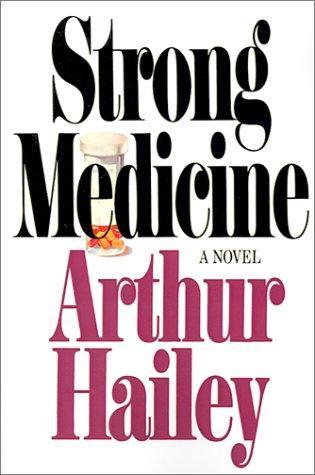 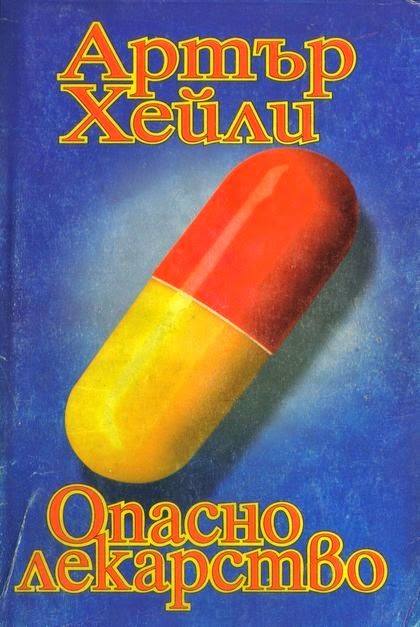 1/22/2017
Български Фармацевтични Дни 2015
11
Методология за етичен анализ
Кой е основният проблем в случая?
Трябва ли служител на компанията да пристъпи към whistleblowing /разобличаване/?
Трябва ли фармацевтичната фирма публично да признае и поеме отговорността за причинените увреждания и да изтегли препарата от аптечната мрежа?
1/22/2017
12
Методология за етичен анализ
Кои са заинтересованите страни в дилемата и каква е връзката им със случая?
Потребителите /бременните/ и техните семейства
Ръководството на фирмата
Акционери
Служители
Аптечната мрежа
1/22/2017
13
[Speaker Notes: Потребителите са застрашени тяхното потомство да се роди с малформации. Техните семейства – понасят морални и материални щети.
Ръководството на фирмата производител от своя страна има поставени цели, които са свързани основно с печалбата и имиджа на организацията. При публично разобличаване последствията ще бъдат катастрофални за имиджа на фирмата, сериозни финансови загуби, евентуално фалит…
Акционерите – евентуално публично разгласяване ще доведе до срив в цените на акциите и до сериозни загуби за акционерите. 
Служители и работещи във фирмата – могат да загубят работата си.
Аптеките, в които е продаван медикамента – загуба на доверието на клиентите.]
Методология за етичен анализ
Кои правила/норми са приложими към дилемата?
По това време липсват официални норми за тестване на медикаменти.
Днес редица документи:
Регламент (ЕО)№ 726/2004 на Европейския парламент и на Съвета на Европа
Директива 2001/83/ЕО
Закон за лекарствените продукти в хуманната медицина
1/22/2017
14
[Speaker Notes: Европейската регулация на лекарствените продукти се основава на Регламент (ЕО)№ 726/2004 на Европейския парламент и на Съвета на Европа, чрез който се установяват процедурите за разрешаване и контрол на лекарствените продукти.
Директива 2001/83/ЕО предвижда възможността критериите за качество, ефективност и безопасност на лекарствените продукти да се прилага при оценяване на съотношението риск/полза в момента на тяхното пускане на пазара, по време на подновяване на разрешението за употреба и по всяко друго време, което компетентният орган сметне за необходимо.
Според изискванията към лекарствените продукти, залегнали в Закона за лекарствените продукти в хуманната медицина, лекарствата не трябва да представляват риск за пациента, произтичащ от недостатъчна безопасност, качество и ефективност. Системата за осигуряване на качеството работи като гарант, че са спазени всички изисквания за Добра производствена практика и Добра лабораторна практика.]
Методология за етичен анализ4. Какви аргументи могат да бъдат изтъкнати?
Разобличаване?
Изтегляне от пазара?
Деонтология:
ДА по отношение на потребители
НЕ по отношение на фирмата
Утилитаризъм:
ДА по отношение на потребители и общество
ДА по отношение на фирмата
Вариант 1 – премълчаване
Деонтология – НЕ
Утилитаризъм – ДА
Вариант 2 – разобличаване
Деонтология – ДА
Утилитаризъм – НЕ
1/22/2017
15
[Speaker Notes: Аргументи по варианта с разобличаването:
1 – Премълчаване
От деонтологична гледна точка намеренията на извършителя са морално неоправдани, тъй като не съвпадат с универсални принципи като ненасяне на вреда, право на информираност на потребителя /пациента/, нормативни изисквания за безопасност…
От гледна точка на консеквенциалната теория решението от една страна е добро за компанията – ще бъдат защитени интереси на ръководство, акционери, служители. От друга страна последствията за пациентите са ясни – случаите с малформациите ще продължат.
2 – Разобличаване
От деонтологична гледна точка такова решение е правилно. Моралът и правата на най-уязвимите – пациентите, са на първо място.
От консеквенциална гледна точка резултатите от подобно поведение ще са катастрофални за компанията, акционерите, служителите...  В същото време публичното оповестяване ще доведе до прекратяване на употребата на медикамента, съответно и до предотвратяване на последващи случаи на новородени с малформации. Т.е решението е в полза на обществото.

Аргументи по варианта с изтеглянето от пазара:
От гледна точка на деонтологията има два аспекта: постъпва се правилно спрямо бременните, техните семейства и обществото като цяло като се спира от употреба лекарство, което нанася тежки вреди на пациентите – медикаментът е с изявен тератогенен ефект; постъпва се неправилно спрямо фармацевтичната фирма-производител на медикамента, тъй като по същество е решение за нанасяне на финансови загуби, както и за щети върху имиджа и загуба на доверие към фирмата на пациенти, аптеки, акционери. 
От гледна точка на консеквенциалния подход решението за изтегляне на медикамента е правилно по отношение на пациенти и общество, тъй като означава предотвратяване на риска от тежки увреждания на плода при бременни, приемащи медикамента; по отношение на фирмата-производител решението също е правилно, тъй като ще изгради увереност в пациентите и обществото, че могат да се доверят на фармацевтична фирма, за която здравето и живота на потребителите на техните лекарства е приоритет и няма да допусне да бъдат застрашени.]
Методология за етичен анализ
Заключение
Изключителната сериозност на последиците накланя везните към разобличаване.
Изтеглянето на медикамента няма разумна алтернатива.

6. Бихте ли подкрепили заключението?
1/22/2017
16
[Speaker Notes: Заключение по варианта с разобличаването - Изключителната сериозност на последствията прави консеквенциалната /утилитарна/ теория доминираща, която касае постигане на максимално добро за обществото. Ето защо публичното разгласяване на случая е най-добрата алтернатива за поведение. 

Заключение по варианта с изтеглянето на медикамента - Решението да се изтегли медикамента от аптечната мрежа няма разумна алтернатива. По правило, при сблъсък на деонтологичния и консеквенциален подход приоритет има деонтологията, с изключение на казусите, при които прилагането на деонтологичния подход може да доведе до тежки последици. Този случай е класически пример за действие в условията на изключение. Единственият мотив да не се изтегли медикамента е прилагането на деонтологичен подход от гледна точка на финансовата политика на фирмата, но всички останали аргументи са в подкрепа на това решение. Последствията от продължаване на употребата на медикамента, което ще се случи, ако е наличен в аптечната мрежа, биха били твърде тежки за потърпевшите семейства и за цялото общество, в морален и икономически аспект.]
Основните принципи в етиката приложени към експерименти с хора
Уважението към автономността се проявява в защита на правото на личността да даде информирано съгласие за участие в медицински експеримент и на правото на конфиденциалност.
Принципът на благодеянието изисква интересът на пациентът да е поставен на първо място и да се гарантира благоприятно съотношение между потенциалните ползи и рискове от участието в биомедицинското изследване.
1/22/2017
17
Основните принципи в етиката приложени към експерименти с хора
Ненанасянето на вреда се изразява в изискването на пациента или здравия доброволец да не се нанесе вреда в резултат на участието му в експеримента.
Справедливостта се проявява в разпределението на ползите и негативните ефекти от изследването. Не е справедливо да се експериментира върху лица с повишен риск, както и да не се включват в проучването лица, които биха имали полза от участието си в експеримента.
1/22/2017
18
НЮРНБЕРГСКИ КОДЕКС
Доброволно съгласие
Плодотворни резултати за благото на обществото
Очакваните резултати да оправдават извършването на експеримента
Избягване на физическо и психическо страдание
Експеримент не трябва да се провежда при подозирана смърт или инвалидизиране
Степента на приемания риск трябва да не превишава важността на проблема, който би се разрешил с експеримента
НЮРНБЕРГСКИ КОДЕКС
Адекватна подготовка за защита на участниците от увреда или смърт 
Експерименти се провеждат само от научно компетентни лица
По време на експеримента лицата трябва да са свободни да се откажат от участие по всяко време 
Изследователят трябва да готов да прекъсне експеримента в момента, в който се появи вероятност за увреждане на обектите
ЕТИЧНИ ПРИНЦИПИВ ДЕКЛАРАЦИЯТА ОТ ХЕЛЗИНКИ
1/22/2017
Български Фармацевтични Дни 2015
21
Изискване за Етична комисия 
Изследователският протокол трябва да се представи за разглеждане, обсъждане и одобрение пред етична комисия преди началото на проучването. Етичната комисия трябва да е прозрачна при функционирането си, трябва да е независима от изследователя, спонсора или от всякакво друго незаконно въздействие. (т. 23/2013). 
Хелзинска Декларация
22
Роля на етичната комисия


 Да защитава достойнството, правата и безопасността на потенциалните участници в експеримента преди, по време на и след приключването му. 

 Да подсигури приемането на универсални етични ценности и научни стандарти при планирането, провеждането и оценяването на експеримента.
23
Започване на експеримент с хора
Медицинските изследвания с участието на хора трябва да съответстват на общоприетите научни принципи, 
да са основани на цялостно познаване на научната литература, на други подходящи източници на информация, 
на адекватни лабораторни проучвания и 
където е подходящо, на експерименти с животни.
24
Кой може да провежда експерименти с участието на хора?
Медицинските изследвания върху човешки същества трябва да бъдат провеждани само от индивиди с подходящо образование по етика и научна квалификация. 
Експериментите с пациенти или здрави доброволци изискват проследяване от компетентен лекар или друг медицински професионалист.
25
Рискове, тежести и ползи
…. само ако значимостта на целите надхвърля присъщите рискове и вреди за участниците
предшестваща внимателна преценка на баланса риск/полза
Лекарите трябва да прекратят незабавно всяко изследване, ако се установи, че рисковете превишават потенциалните ползи или ако няма сигурни доказателства за позитивни и благоприятни резултати.
26
Компенсации
Параграф 15:

„Трябва да се подсигури подходящо компенсиране или лечение за лицата, претърпели вреди в резултат на участието си в експеримента.“
27
Уязвими групи
Обща дефиниция (2013)

„… за някои групи и индивиди е повишена вероятността от несправедливо третиране и нанасяне на допълнителна вреда“ 

Деца
Психично болни
Лица в зависимо положение от изследователския екип
Бременни и кърмачки (ефект върху плода и кърмачето)
28
Условия за включване на уязвими групи в експерименти:

трябва да служи на нуждите на групата, която некомпетентните лица представляват; 
не може да бъде проведен върху компетентни лица и 
участниците трябва да изпитат ползи от резултатите.
29
НЕЗАВИСИМО РЕШЕНИЕ
Параграф 27/2013
“Когато получава информирано съгласие за изследователски проект, лекарят трябва да е изключително внимателен ако участникът е в зависима връзка с него или се съгласява под принуда. В такъв случай информираното съгласие трябва да се получи от добре информирано лице, което е напълно независимо.”
30
Плацебо или “златния стандарт”?
Плацебото е безвредно вещество без терапевтичен ефект, прилагано във вид на таблетка или инжекционно, което позволява да се сравнят резултатите с тези на пациенти, получаващи активното лекарствено вещество при контролиране ефекта на психологическите фактори, свързани с приемането на медикамента.
 
Етични проблеми при приложение на плацебо
Ако съществува ефективно лечение за изследваното заболяване, използването на плацебо лишава пациента от лечение
Експерименталното лечение без доказана ефективност може да нанесе вреда или в най-добрия случай, да се окаже безполезно.
31
Плацебо
„Ползите, рисковете, вредите и ефективността на един нов метод трябва да бъдат сравнявани с тези на най-добрата в момента интервенция, освен:

…. където не съществува доказано ефективна интервенция

…. поради непреодолими и научно обосновани методологични причини …. „
32
Постановки след приключване на експеримента
Параграф 34:
„Предварително преди клинично проучване спонсорите, изследователите и правителството на приемащата страна трябва да сключат договорености за достъпа на всички участници до доказалата ползата си интервенция и след приключване на експеримента. Тази информация трябва също да бъде предоставена на участниците в рамките на процеса на получаване на информирано съгласие.“
33
Регистрация на експеримента, публикуване и разпространение на резултатите
Вграден механизъм на защита на Декларацията:

Доклади от експерименти, които не са в съответствие с посочените в тази Декларация принципи, не трябва да бъдат приемани за публикуване.
34
Съгласие за клинични изпитвания
Закон за лекарствените продукти в хуманната медицина

Компетентно информирано предварително лице; в писмена форма.
Недееспособно пълнолетно лице > законов представител + волята на лицето
Ако недееспособното лице откаже > отказът се трябва да се взема под внимание! Право на вето
	(Чл.96,ал.7)
35
Съгласие за клинични изпитвания
Закон за лекарствените продукти в хуманната медицина (Чл.96,ал.5) и ЗЗ (чл.162,ал.3) 

Принудително може да бъде единствено стандартното, но не и експерименталното лечение!
36
Съгласие за клинични изпитвания
Закон за лекарствените продукти в хуманната медицина (Чл.97,ал.4)

Клинично изпитване при непълнолетно лице:
Лице  + Двамата родители
Закон за лекарствените продукти в хуманната медицина (Чл.97,ал.1)

Клинично изпитване при малолетно лице само със съгласието на двамата родители!
Да представлява предполагаемата воля на лицето.
Право на вето
37
Изисквания за етично клинично изпитване
Да има здравно обусловена стойност за обществото.
Да е научно валидно.
Да има спаведлива система за подбор на участници.
Благоприятно съотношение риск-полза.
Независимо разглеждане от етична комисия.
Спазени изисквания за информирано съгласие.
Уважение на правата на участниците.
1/22/2017
Български Фармацевтични Дни 2015
38
[Speaker Notes: В заключение, кои са най-важните изисквания към етичния дизайн на клинично изпитване?]